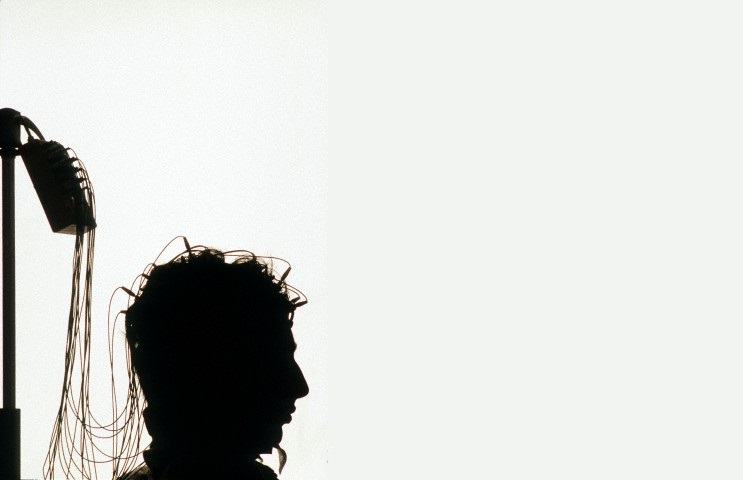 Исследование с участием человека: 5 правил работы со здоровыми добровольцами
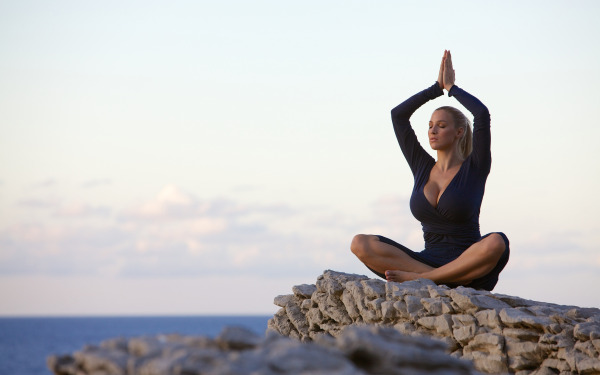 1. Успокойте испытуемого
будьте дружелюбны
вкратце расскажите про исследование
поясняйте свои действия на каждом этапе исследования на испытуемом
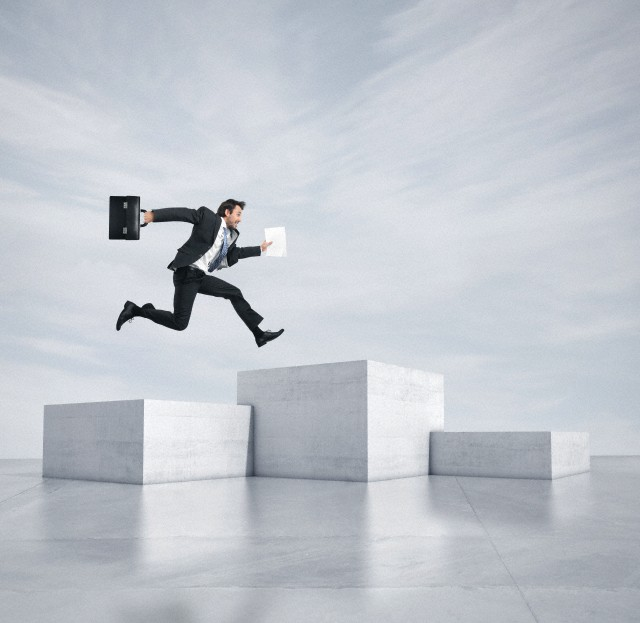 2. Мотивируйте испытуемого
расскажите испытуемому про цель исследования
отметьте его значимость для исследования
обеспечьте обратную связь с испытуемым, если он захочет следить за вашими исследованиями
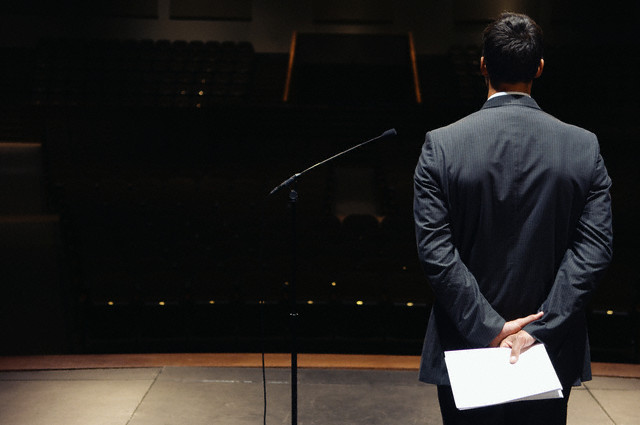 3. Дайте четкие инструкции выполнения задания
напишите инструкцию, чтобы не вспоминать ее каждый раз
ответьте на вопросы
убедитесь в правильном понимании задания
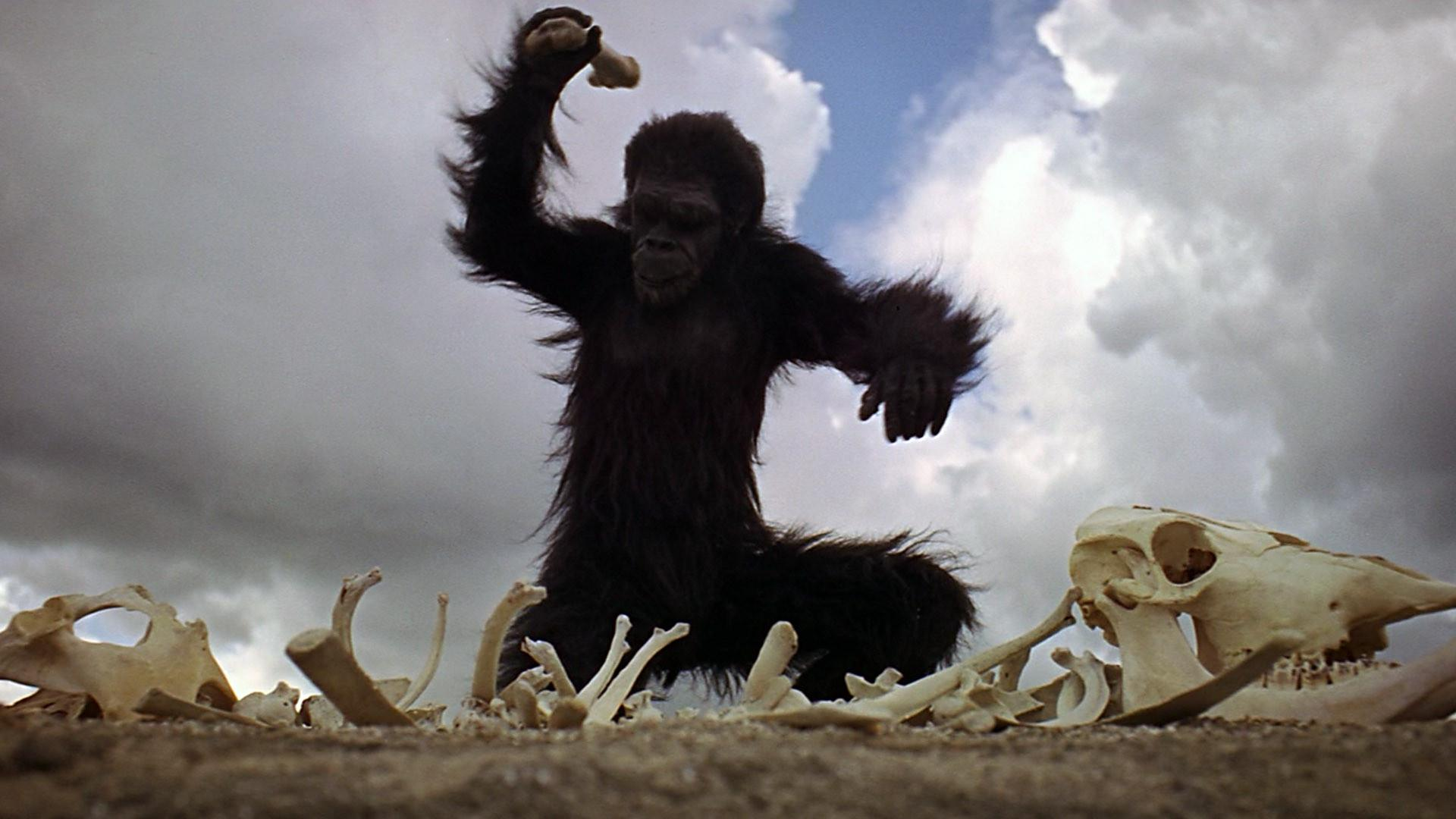 4. Убедитесь в уверенном выполнении задания испытуемым
объясните необходимость обращаться к вам при возникновении проблем
осведомитесь, удобно ли испытуемому
дайте время потренироваться
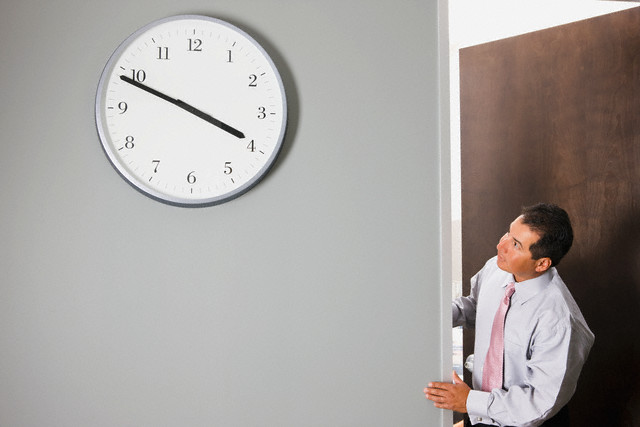 5. Не утомляйте испытуемого
определите оптимальное время эксперимента
подготовьте оборудование заранее
исключите ожидание в очереди
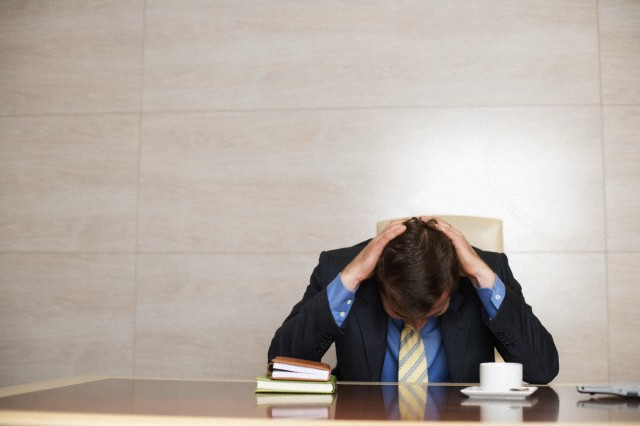 Провалы при работе с испытуемыми
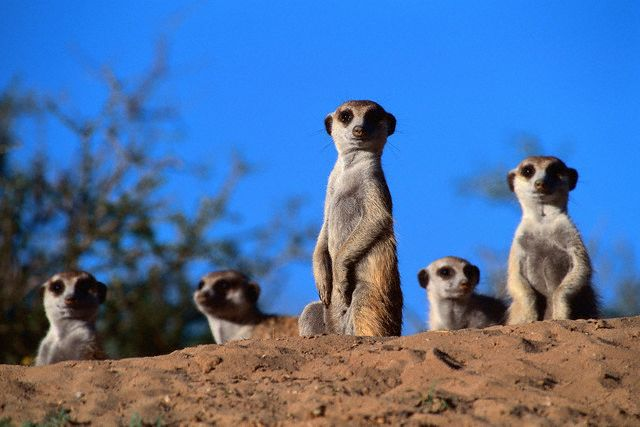 Очередь? Привет, утомление!
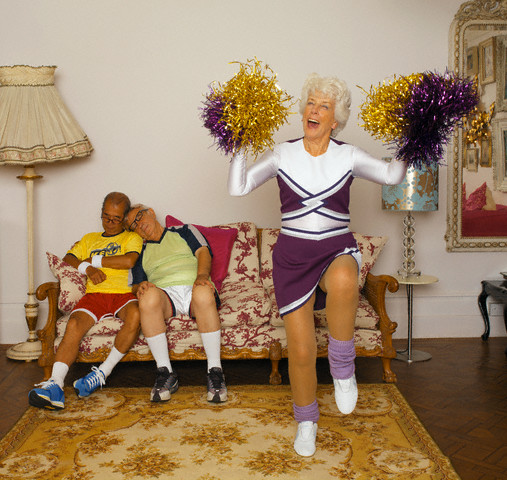 исследователь
Очень распространенный
 случай…
испытуемые